Genética Molecular em Análises Clínicas
A Tradução
Prof.Doutor José Cabeda
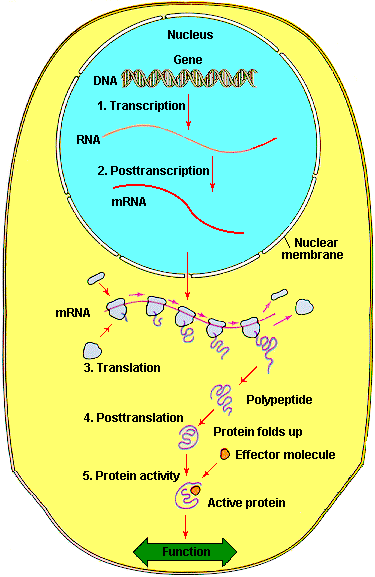 A Tradução
O dogma central da Genética Molecular
O código genético
Componentes do ribossoma
Mecanismo da tradução
A Tradução
O dogma central da Genética Molecular
O código genético
Componentes do ribossoma
Mecanismo da tradução
U
C
A
G
U
UGU
UUU
UCU
UAU
ü
ü
ü
ü
Cys
Phe
Tyr
ý
ý
ý
ï
UGC
UUC
UCC
UAC
ï
þ
þ
þ
Ser
ý
UCA
UGA
®
STOP
UUA
UAA
ü
ü
ï
Leu
STOP
ý
ý
ï
UCG
UGG
®
Trp
UUG
UAG
þ
þ
þ
C
CUU
CCU
CAU
CGU
ü
ü
ü
ü
His
ý
ï
ï
ï
CUC
CCC
CAC
CGc
ï
ï
ï
þ
Leu
Pr
o
Arg
ý
ý
ý
CUA
CCA
CGA
CAA
ü
ï
ï
ï
G
ln
ý
ï
ï
ï
CUG
CCG
CGG
CAG
þ
þ
þ
þ
A
ACU
AAU
AGU
ü
ü
ü
ü
AUU
Asn
Ser
ý
ý
ï
ï
ACC
AAC
AGC
AUC
Ile
ï
ý
þ
þ
Thr
ý
ï
ACA
AUA
AAA
AGA
ü
ü
þ
ï
Lys
Arg
ý
ý
ï
ACG
AAG
AGG
AUG
®
Met
þ
þ
þ
G
GGU
GUU
GCU
GAU
ü
ü
ü
ü
Asp
ý
ï
ï
ï
GAC
GGC
GUC
GCC
ï
ï
ï
þ
Gly
Val
Ala
ý
ý
ý
GGA
GUA
GCA
GAA
ü
ï
ï
ï
Glu
ý
ï
ï
ï
GGG
GUG
GCG
GAG
þ
þ
þ
þ
O CÓDIGO GENÉTICO É DEGENERADO
Mais que um codão codifica o mesmo aminoácido
Degenerância da 3ª base
Minimiza o efeito das mutações
A Tradução
O dogma central da Genética Molecular
O código genético
Componentes do ribossoma
Mecanismo da tradução
A Tradução
O dogma central da Genética Molecular
O código genético
Componentes do ribossoma
Mecanismo da tradução
O Ribossoma
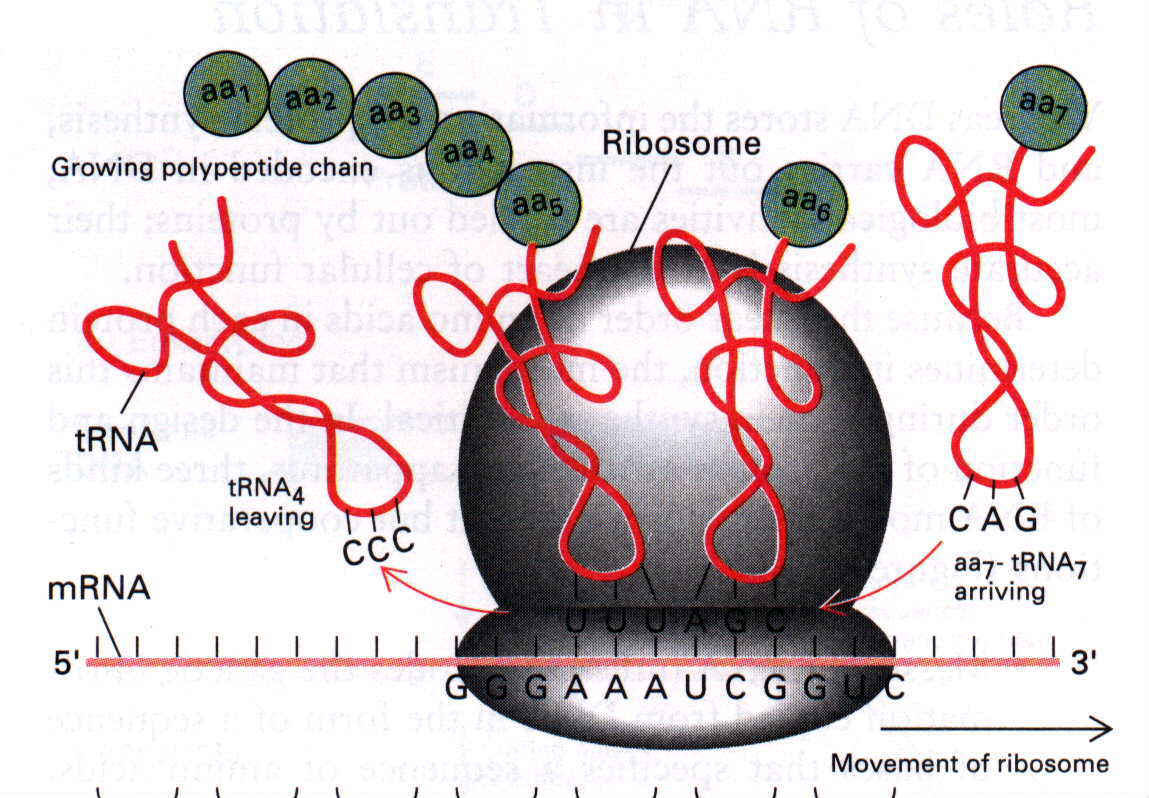 A Tradução
O dogma central da Genética Molecular
O código genético
Componentes do ribossoma
Mecanismo da tradução
TraduçãoFase de iniciação
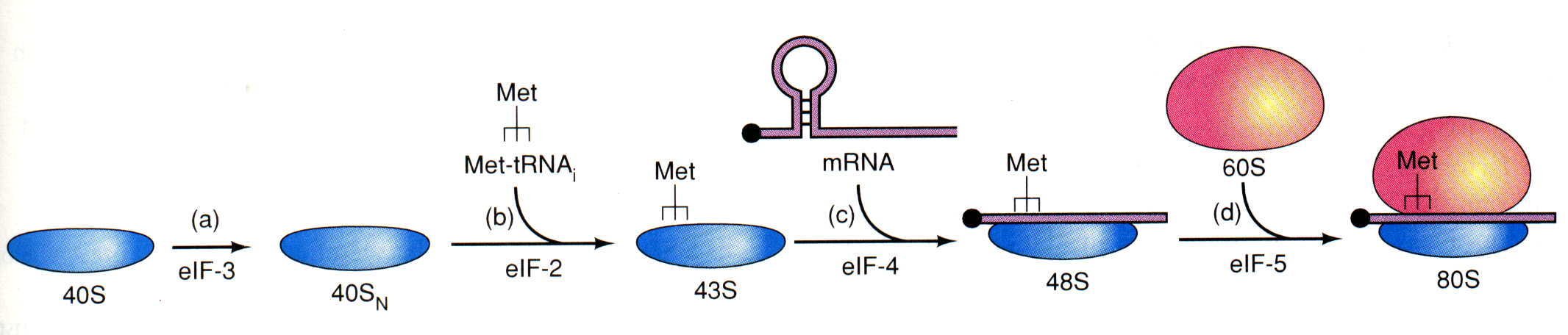 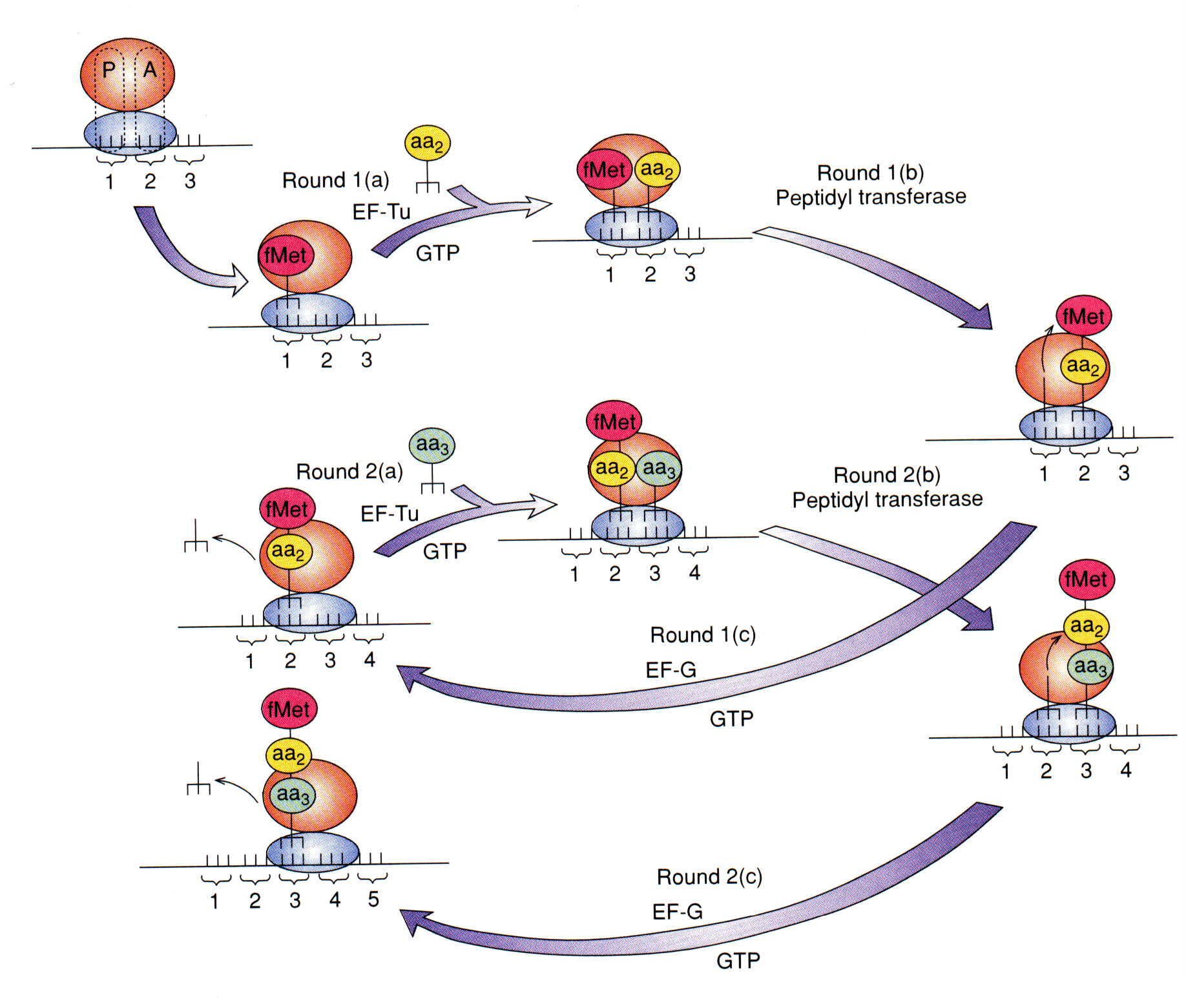 TraduçãoFase de elongação
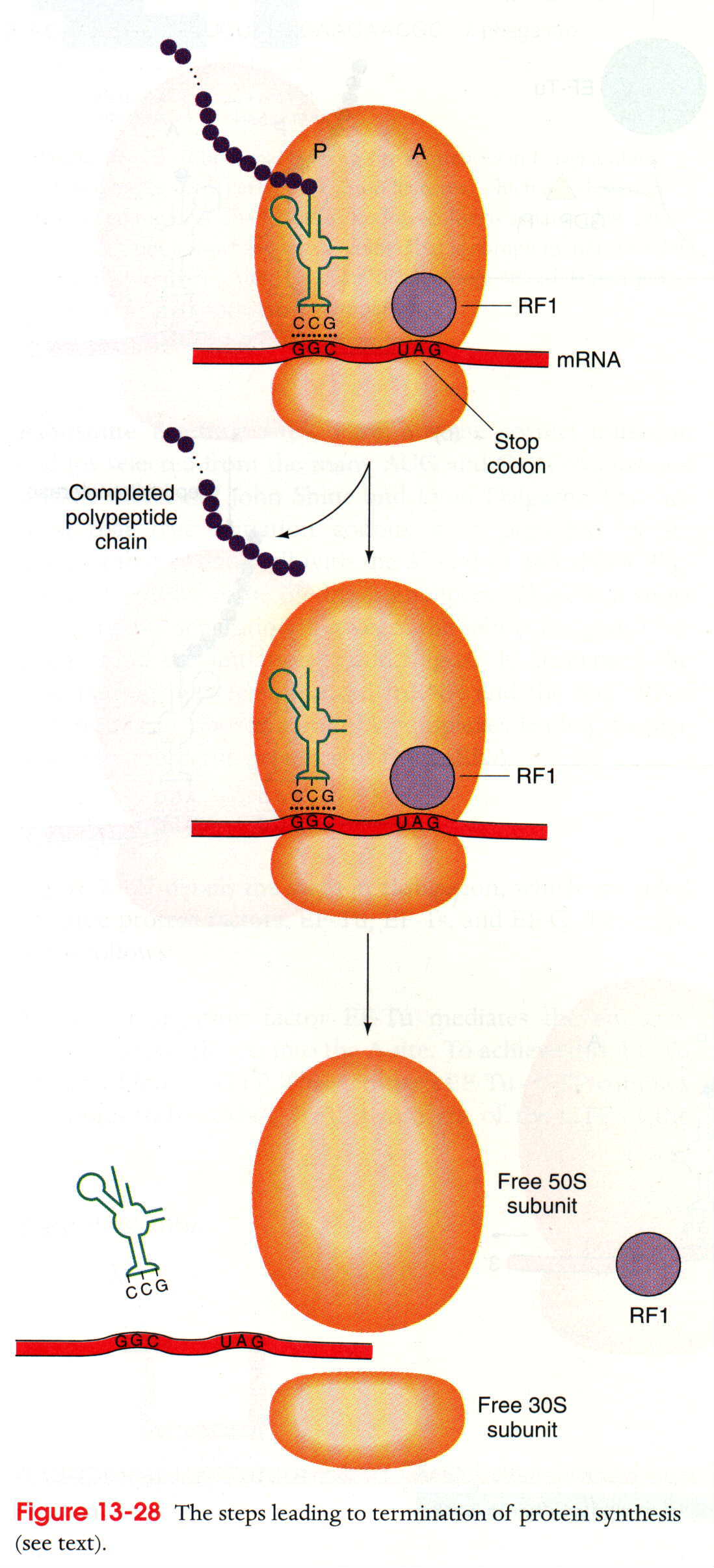 TraduçãoFase de terminação
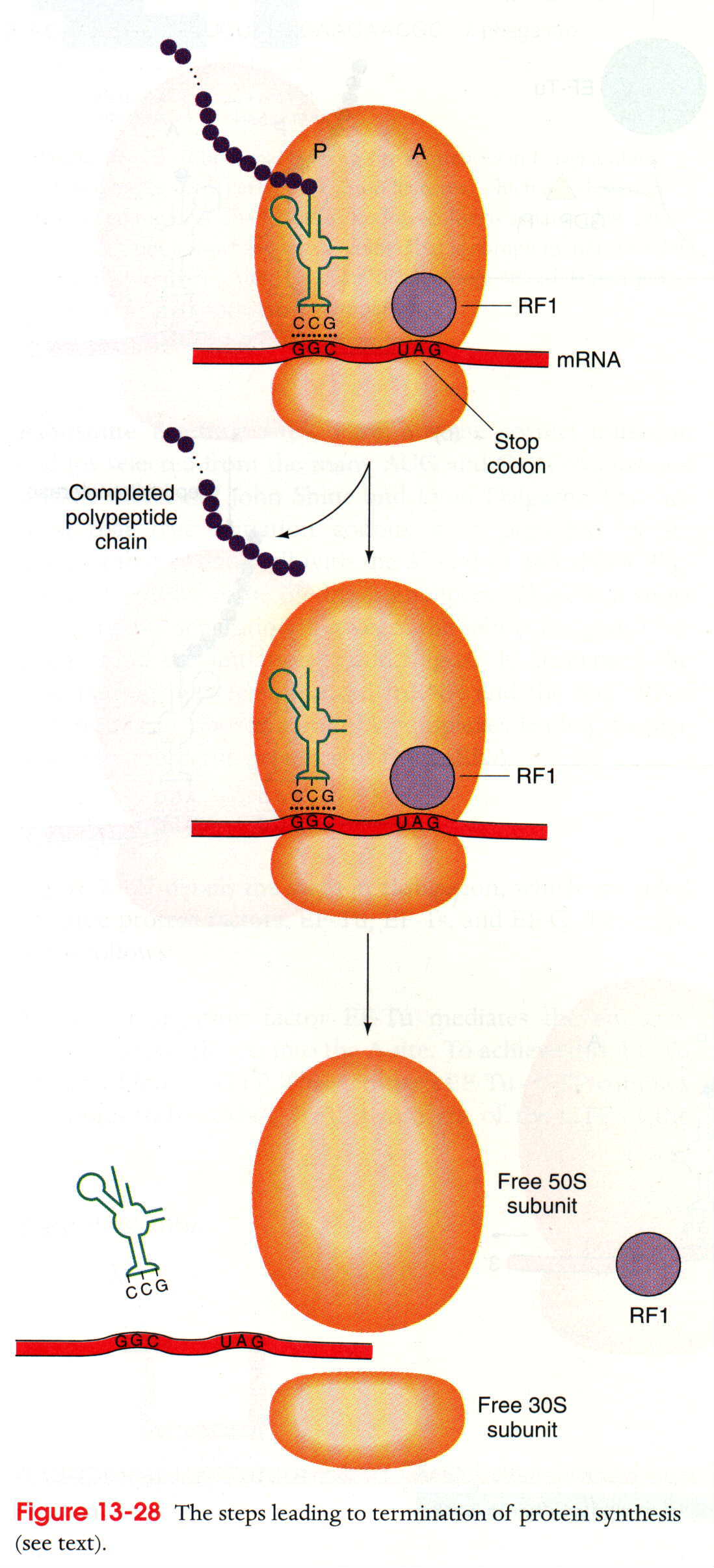 Tipos de polisomas
Livres
produzem as proteínas solúveis
Associados a membranas
produzem as proteínas que se vão localizar em:
organelos
membranas
secretadas
sequências “leader”
Tradução
Após a tradução inicia-se a fase de modificação pós-traducional:
Glicosilação
Clivagem de péptido sinal
Pre-processamento por endopeptidases
Fosforilação
etc
Animações: 1,2
Tipos de Mutações (II)
Transição
Transversão
Pontuais
Frameshift:
Inserções
Delecções
Nonsense
Missense
Genética Molecular em Análises Clinicas
Tipos de Mutações
Prof.Doutor José Cabeda
Tipos de Mutações (I)
Mutações:
Vantajosas
Desvantajosas
Funcionalmente Relevantes
Polimorfismos
Mutações neutras
Funcionalmente Silenciosas
Tipos de Mutações (II)
Transição
Transversão
Pontuais
Frameshift:
Inserções
Delecções
Nonsense
Missense
Mutações Pontuais
Tipos de Mutações (II)
Transição
Transversão
Pontuais
Frameshift:
Inserções
Delecções
Nonsense
Missense
Mutações Frameshift